Дневник тхэквондиста направлен на повышение учебной мотивации  и спортивных результатов детей, занимающихся тхэквондо
Целевая аудитория: дети 5 – 7 лет, обучающиеся по ДООП физкультурно-спортивной направленности, стартового уровня «Юный самурай»
Алгоритм реализации проекта  и задействованные ресурсы
Из 26 юных спортсменов, тестирующих дневник тхэквондиста
Дневник тхэквондиста может быть рекомендован педагогам дополнительного образования, реализующим ДООП физкультурно-спортивной направленности
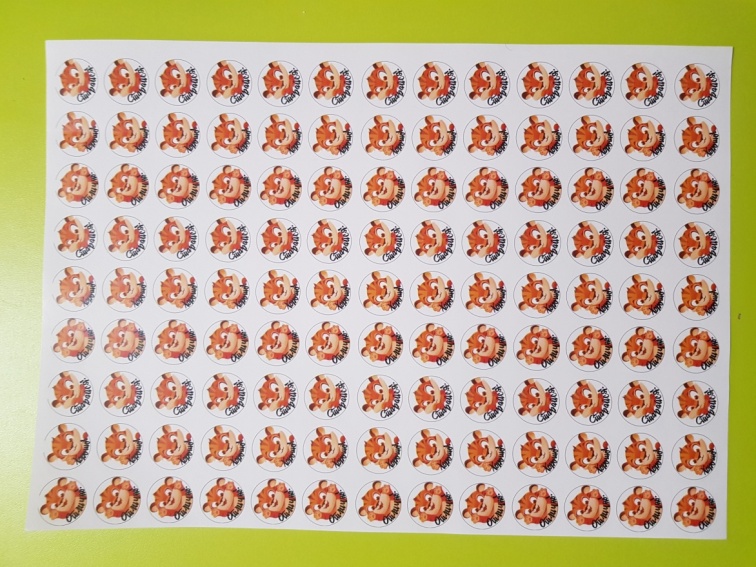 Контакты : Сухинин Илья Сергеевич
Тел: 8-951-415-16-53
e-mail: rth_59@mail.ru фотографию